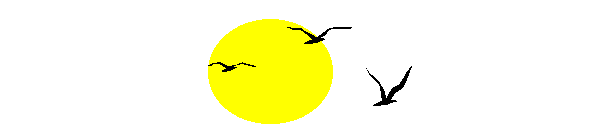 Слово о воспитателе
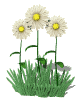 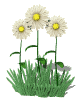 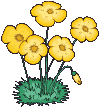 или многосерийная  эпопея 
«Детский сад со всех сторон»
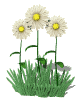 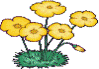 Вас приветствует  творческая студия «Дошкольный мир» города Мариинский Посад!
Система дошкольного образования Мариинско -  Посадского района
МДОУ «Центр развития ребенка – детский сад «Рябинка»
МДОУ д/с  «Аленушка»
МДОУ д/с «Колокольчик»
МДОУ д/с «Солнышко»
МДОУ д/с «Колос»
МДОУ д/с «Звездочка»
МДОУ «Светлячок»
МДОУ д/с «Колобок»
6 дошкольных групп при МОУ района
Восстанавливается детский сад «Радуга»
Всего 700 детей.
Все дошкольные образовательные учреждения имеют лицензию и прошли аккредитацию.
3
Квалификационный уровень педагогов  ДОУ Мариинско Посадского района
Количество педагогов ДОУ Мариинско-Посадского района, имеющих высшее образование (в %)
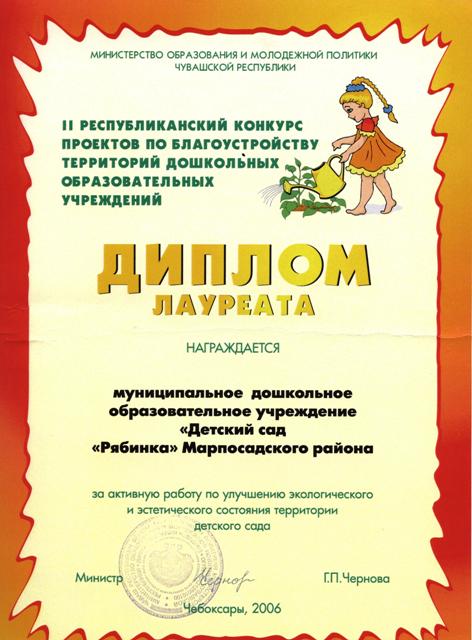 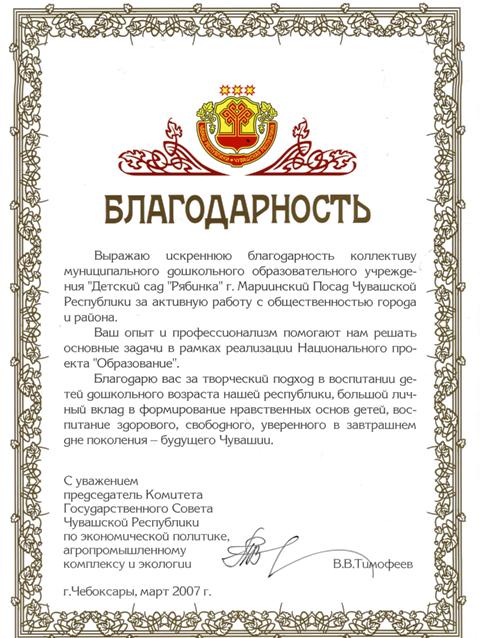 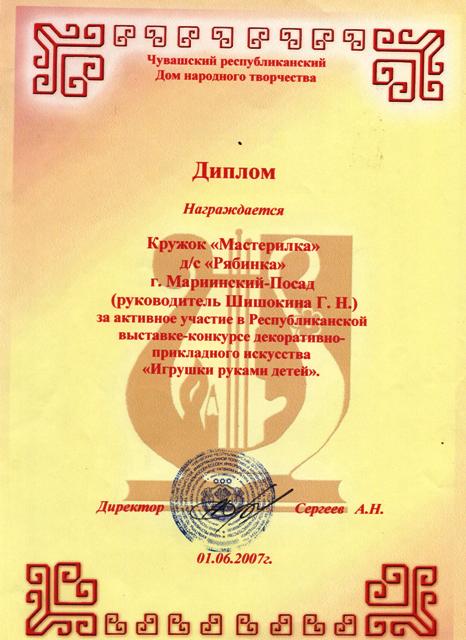 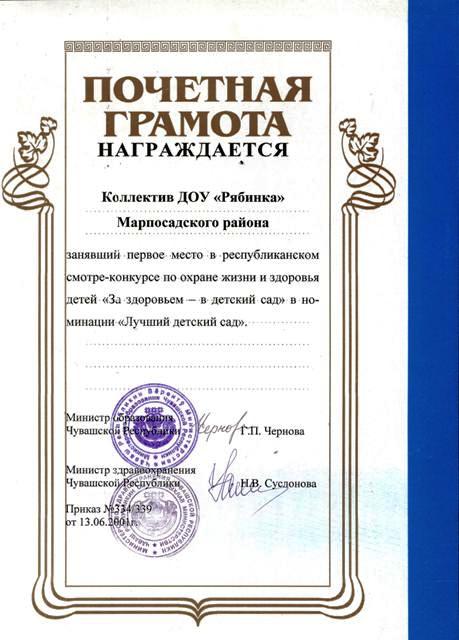 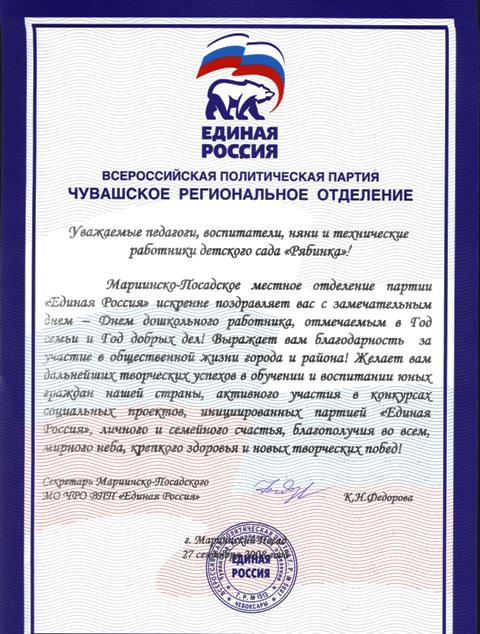 Учреждения – новаторы
Для воспитания ребенка требуется более проникновенное мышление, более глубокая мудрость, чем для управления государством. 

Уильям Чэннинг
6
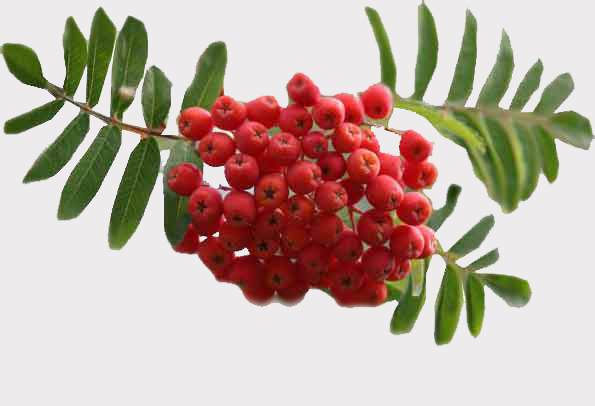 Муниципальное дошкольное образовательное учреждение  «Центр развития ребенка – детский сад «Рябинка» - победитель конкурса образовательных учреждений активно внедряющих инновационные программы.
Благодаря моей профессии я получаю возможность помогать людям –  и себе. 
Это делает мою жизнь богаче и наполняет ее смыслом.
                                                                    Хелен Хайс
Заведующий  МДОУ «ЦРР – детский сад «Рябинка» 
Заслуженный учитель  Российской Федерации
Луцик Людмила Васильевна
Детский сад – центр физического развития дошкольников и  реализации здоровьесберегающих технологии
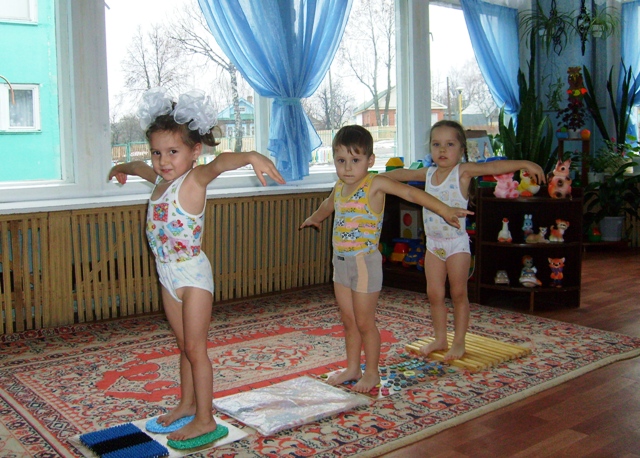 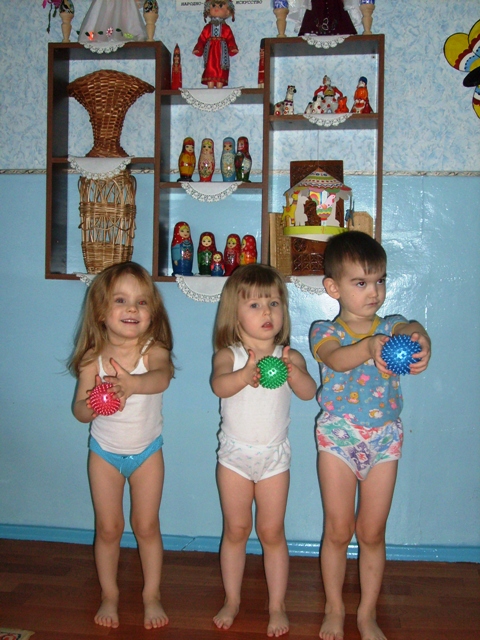 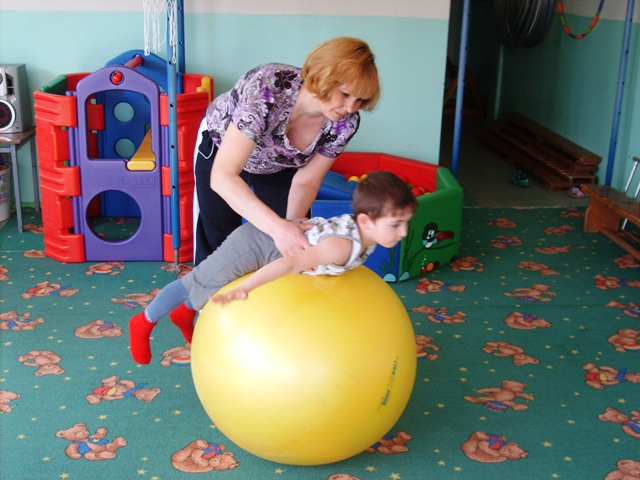 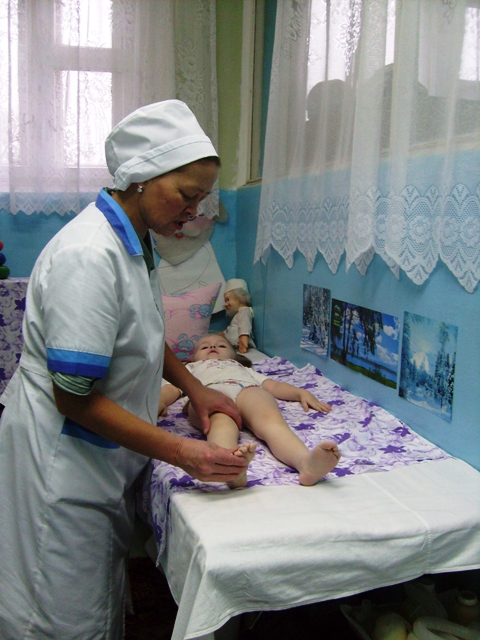 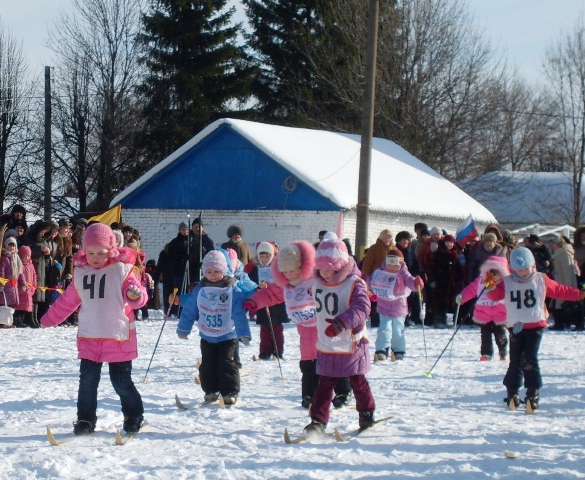 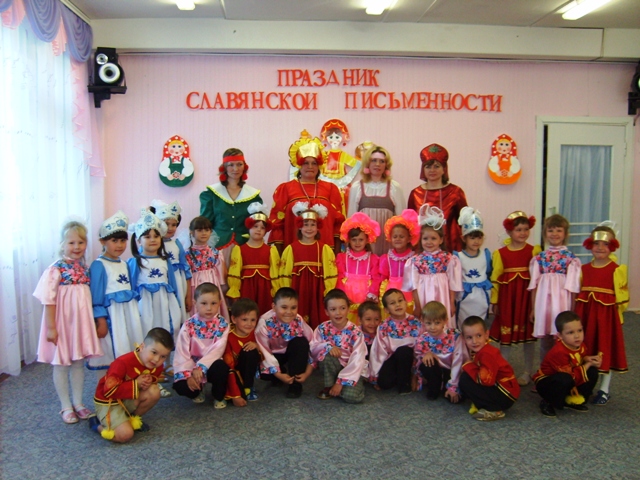 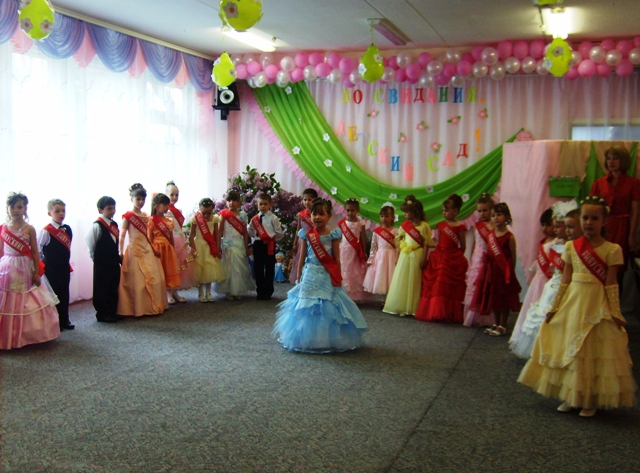 Детский сад – центр художественно-эстетического развития,  приобщения к культурным ценностям и чувашской культуре
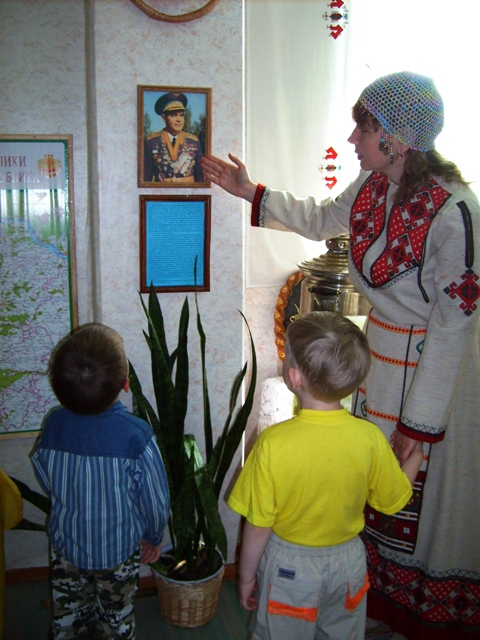 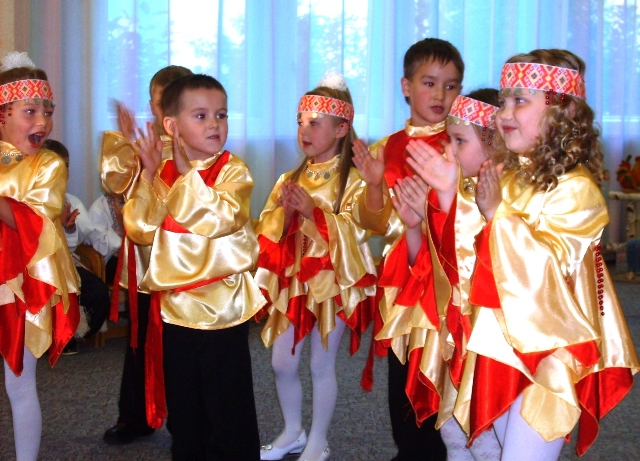 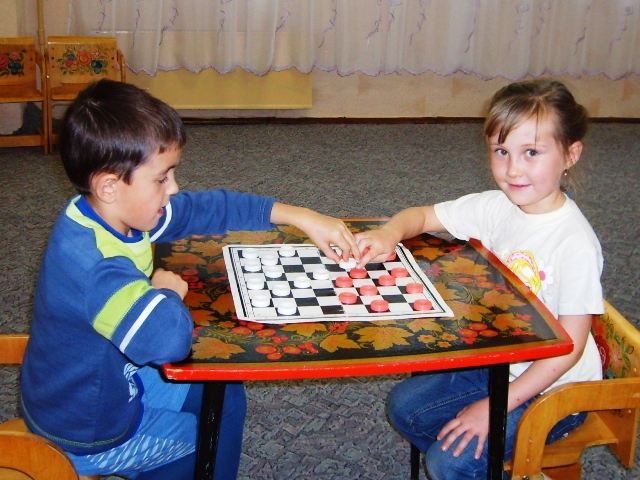 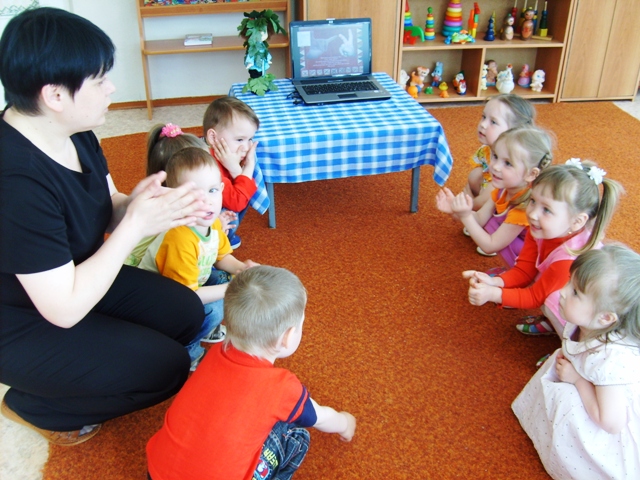 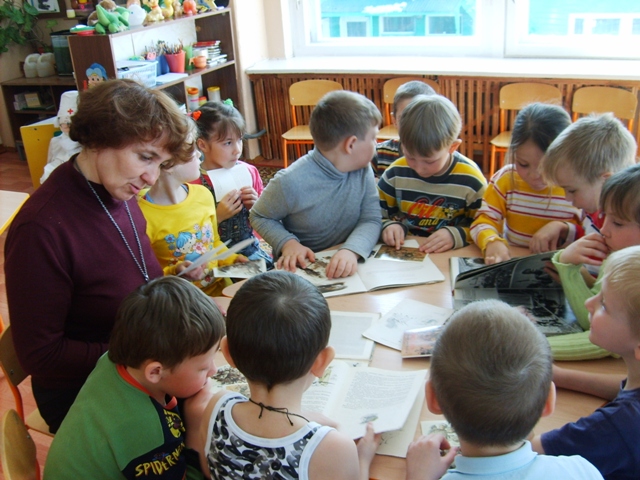 Детский сад – центр интеллектуального и познавательного развития дошкольников
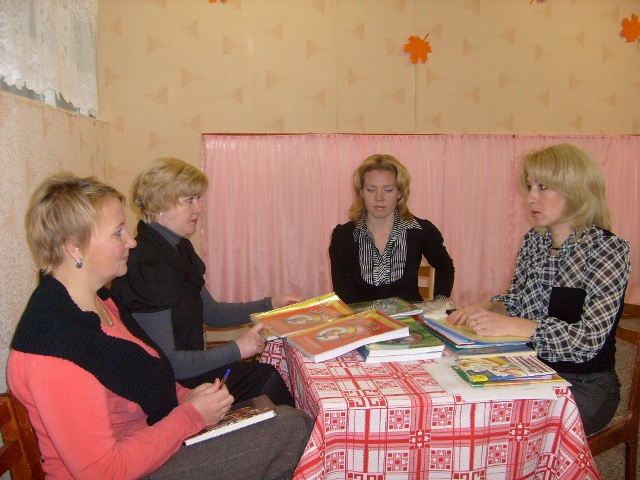 МДОУ «ЦРР – детский сад «Рябинка» -  центр методической поддержки воспитателей Мариинско Посадского района
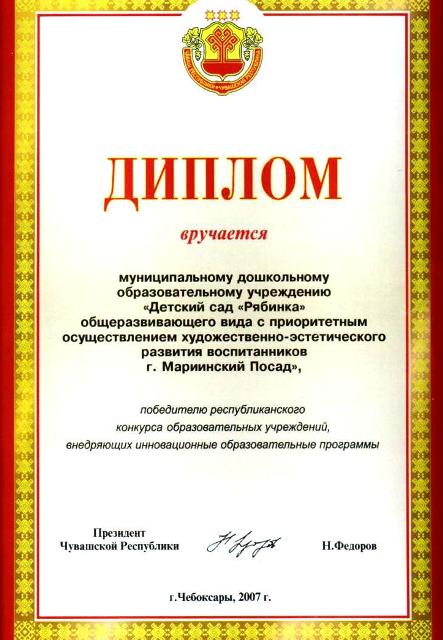 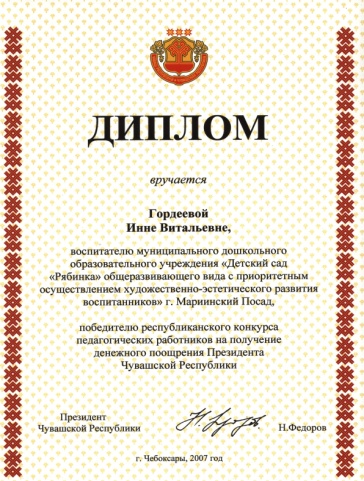 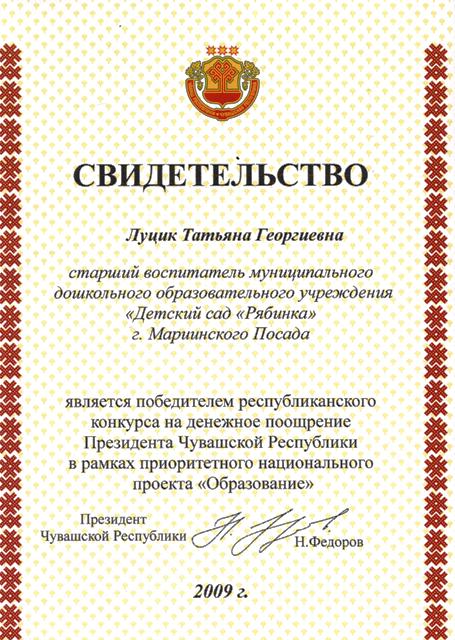 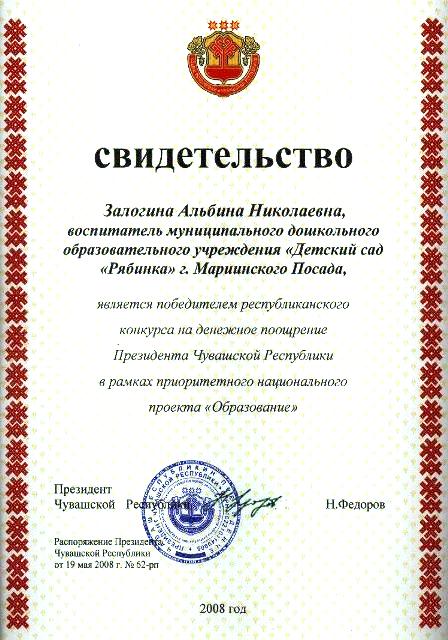 Педагоги-новаторы
Не тот учитель, кто получает воспитание и образование учителя, а тот, у кого есть внутренняя уверенность в том, что он есть, должен быть и не может быть иным. Эта уверенность встречается редко и может быть доказана только жертвами, которые человек приносит своему призванию. 
  Л. Толстой
Победители конкурса лучших педагогических работников
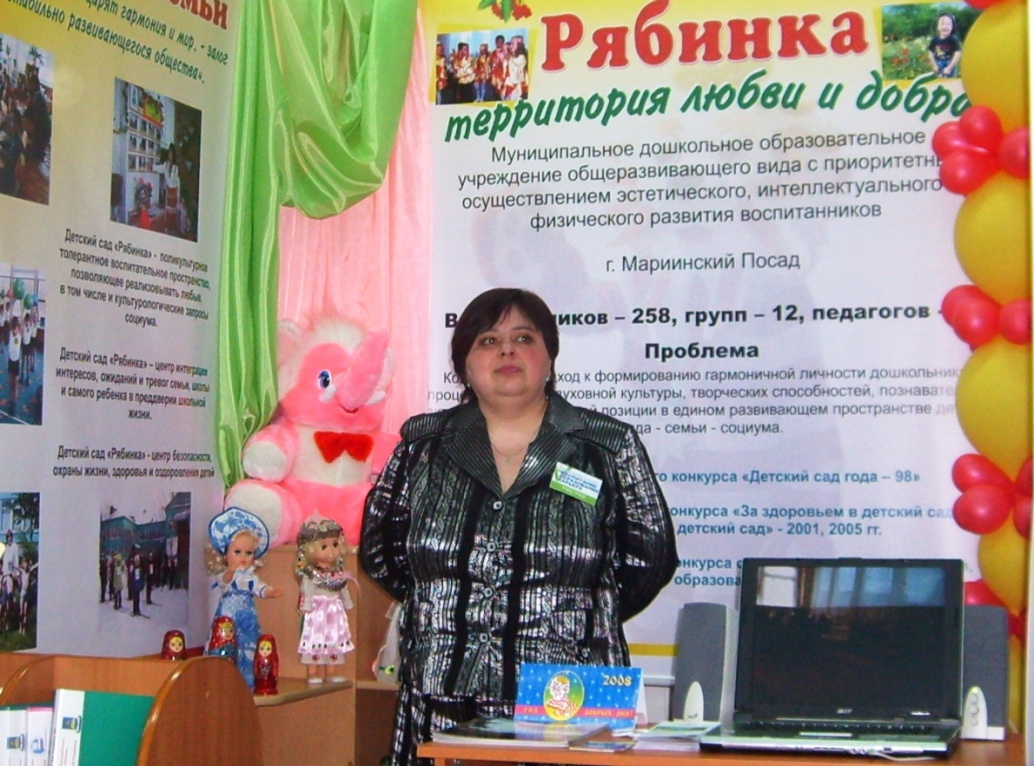 Старший воспитатель
 МДОУ  «ЦРР –детский сад «Рябинка» -    
 Луцик Т. Г. - Почетный работник общего образования Российской Федерации
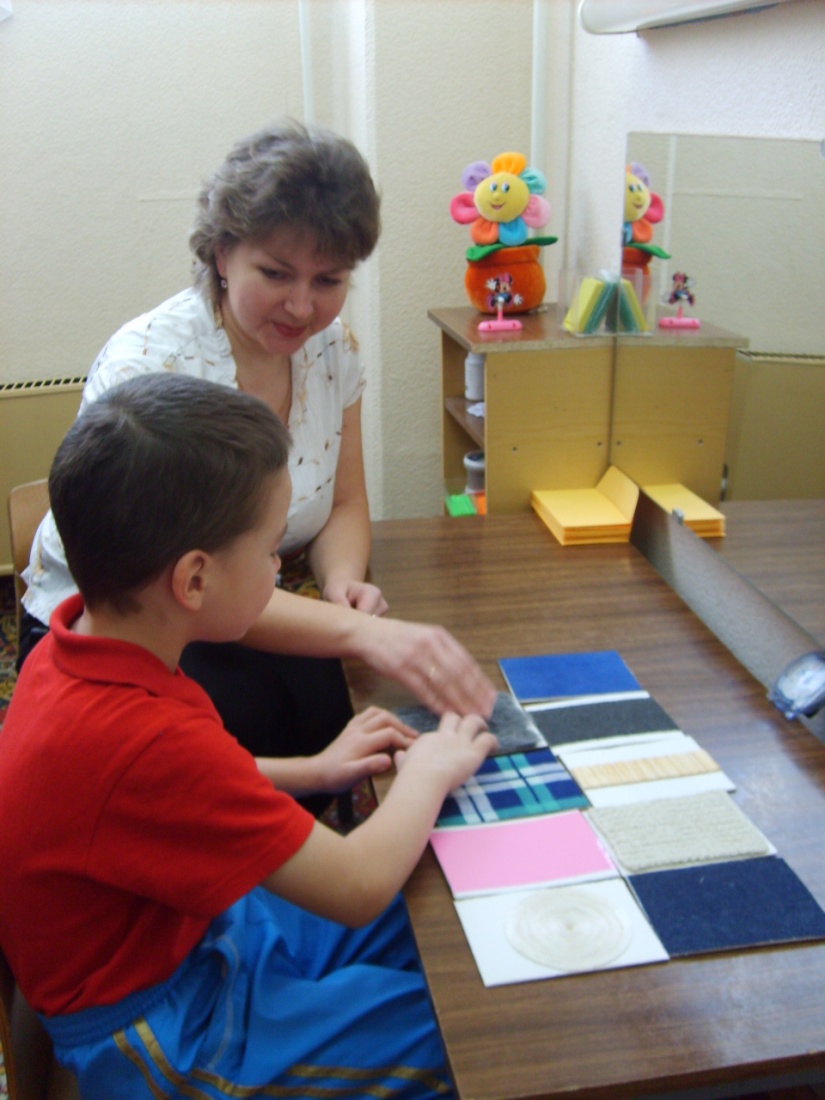 Учитель-логопед МДОУ  «ЦРР – детский сад «Рябинка» – Гордеева Инна Витальевна
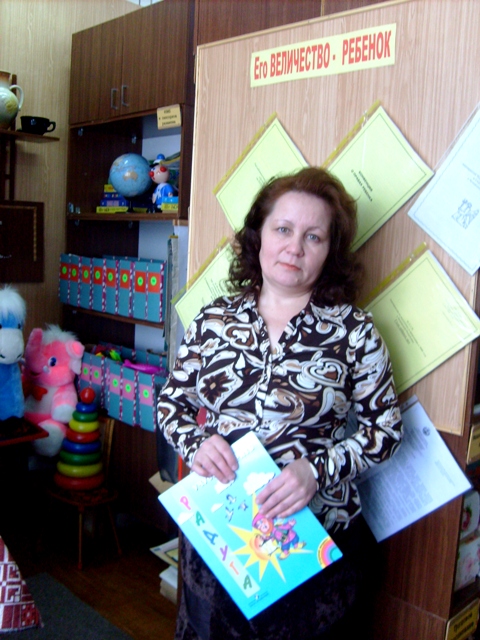 Воспитатель МДОУ  «ЦРР – детский сад «Рябинка» – Залогина А. Н. – 
Почетный работник общего образования Российской Федерации
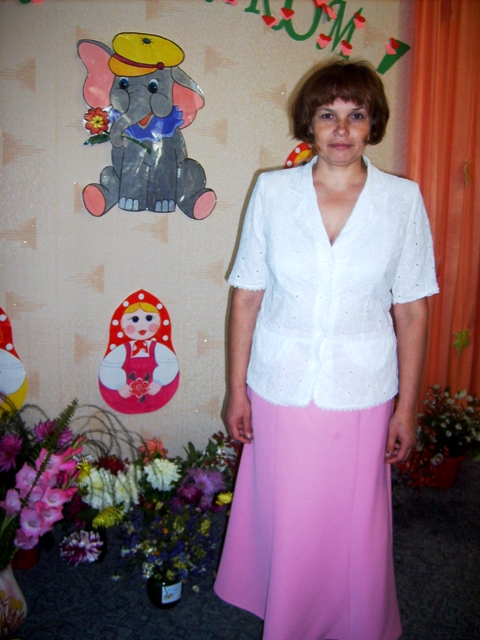 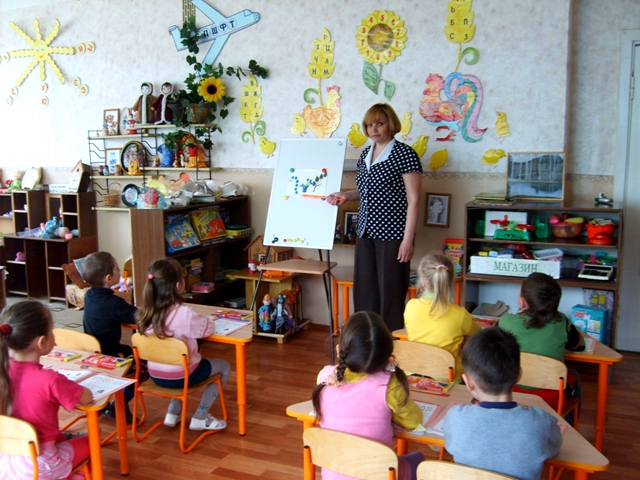 Воспитатель МДОУ  «ЦРР – детский сад «Рябинка» – 
Сергеева  Елизавета Тимофеевна
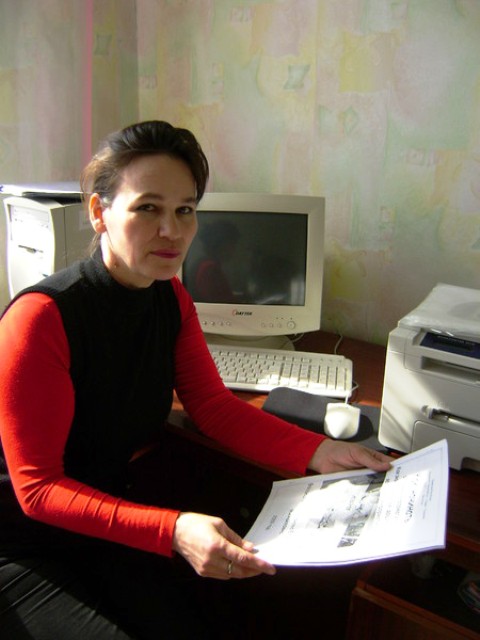 Воспитатель МДОУ детский сад «Звездочка» – Елегонова Елена Михайловна
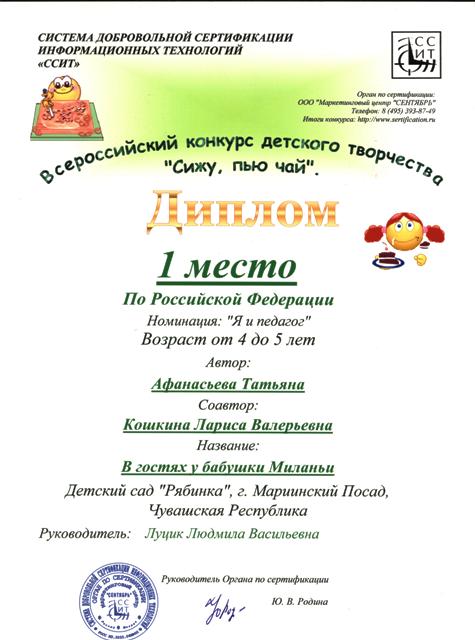 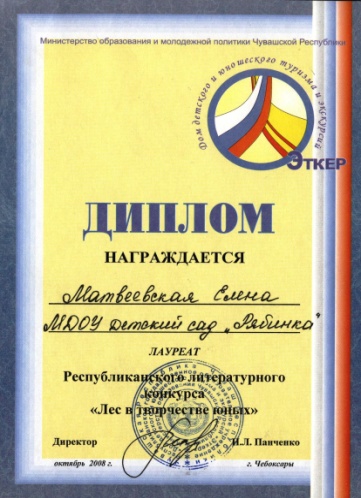 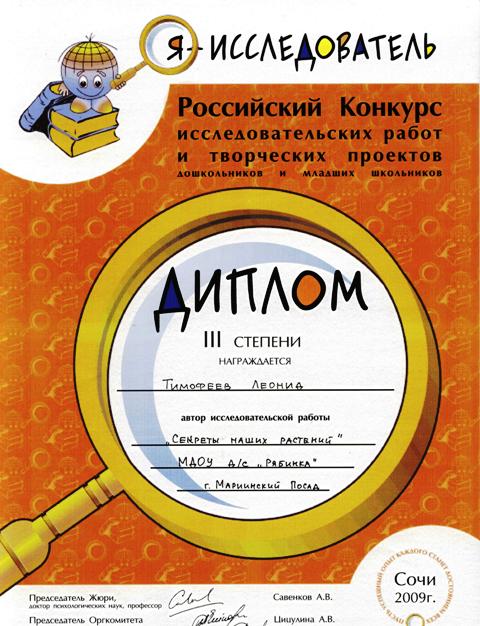 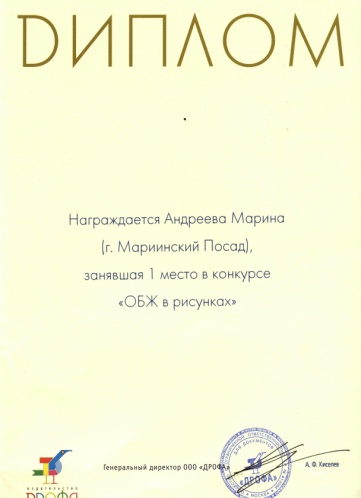 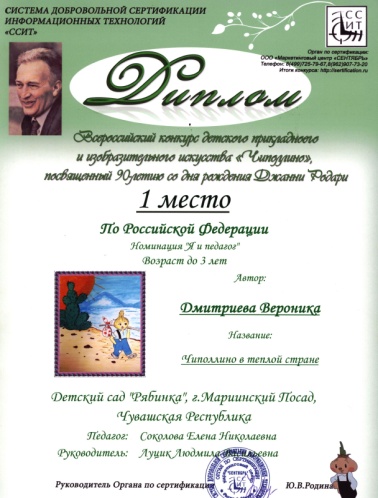 Победы воспитанников – результат труда наставника
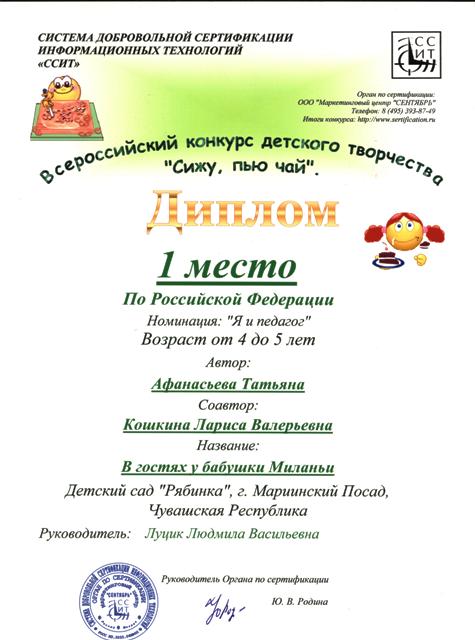 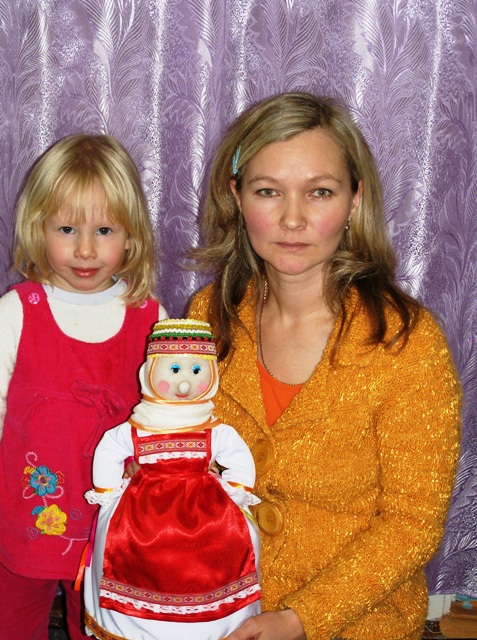 Победители Всероссийского конкурса 
«Сижу, пью чай!» 
воспитанница МДОУ «ЦРР  - д/с «Рябинка»
 Афанасьева Татьяна и наставник Кошкина Л. В.
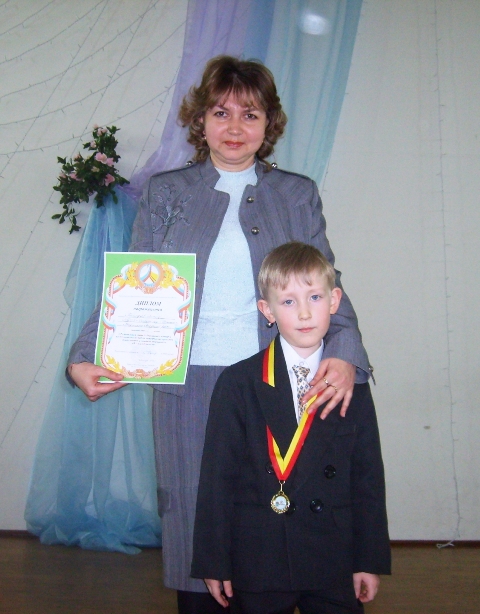 Победители Всероссийского конкурса 
«Я исследователь»
воспитанник МДОУ «ЦРР – д\с «Рябинка» Тимофеев Леня и наставник Гордеева И. В.
Победители Всероссийского конкурса 
«Попрыгунья стрекоза»
 к 240-летию рождения И. Крылова
воспитанник МДОУ «ЦРР – д\с «Рябинка» Лебедева Камила и наставник Соколова Е. Н.
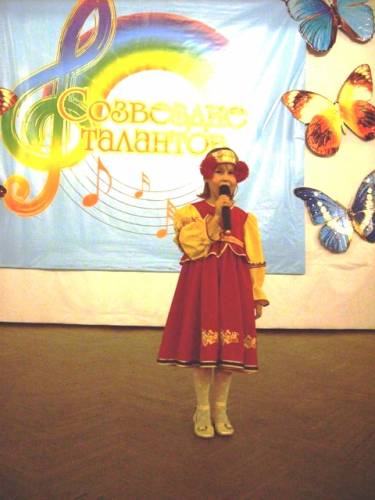 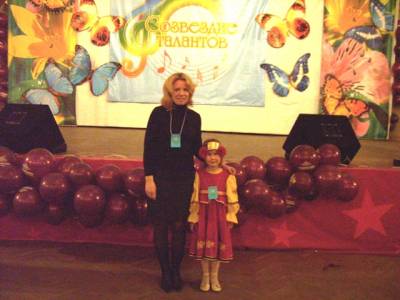 Дипломант Всероссийского конкурса 
«Созвездие талантов» воспитанница 
МДОУ «ЦРР – д\с «Рябинка» Ласточкина Аня 
и наставник музыкальный руководитель  Макарова А. А.
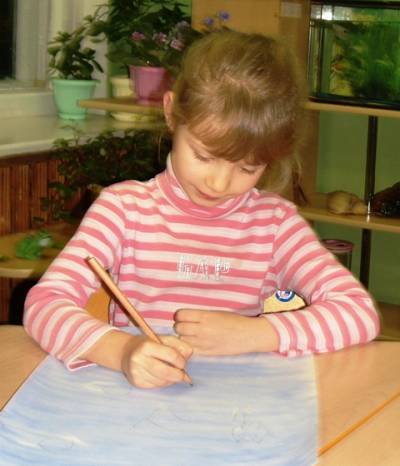 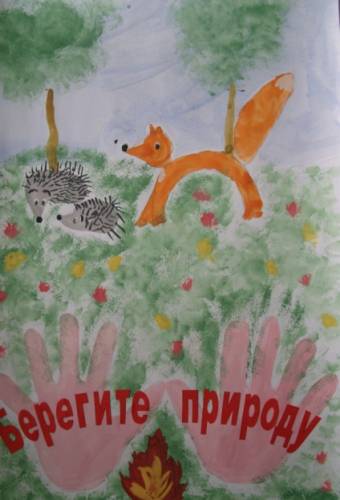 Победители Всероссийского конкурса 
издательского дома «Дрофа» «ОБЖ в рисунках»
воспитанница МДОУ «ЦРР – д\с «Рябинка» Андреева Марина
Победители Всероссийского конкурса 
«Пожарный доброволец: вчера, сегодня, завтра» в номинации рисунок воспитанники 
МДОУ «ЦРР – детский сад «Рябинка»
Любите детство:
 поощряйте его игры,
 его забавы, его милый инстинкт. 
Кто из вас не сожалел иногда об этом возрасте, 
когда на губах вечно смех, 
а на душе всегда мир? 

Ж.-Ж. Руссо